CHÀO MỪNG CÁC EM 
ĐẾN VỚI TIẾT HỌC HÔM NAY!
KHỞI ĐỘNG
Cho một tam giác vuông có độ dài hai cạnh góc vuông là và. Dựng hai hình vuông trên hai cạnh góc vuông của tam giác vuông (hình vẽ). Viết biểu thức biểu thị tổng diện tích của hình tạo bởi hình tam giác vuông và hai hình vuông đó.
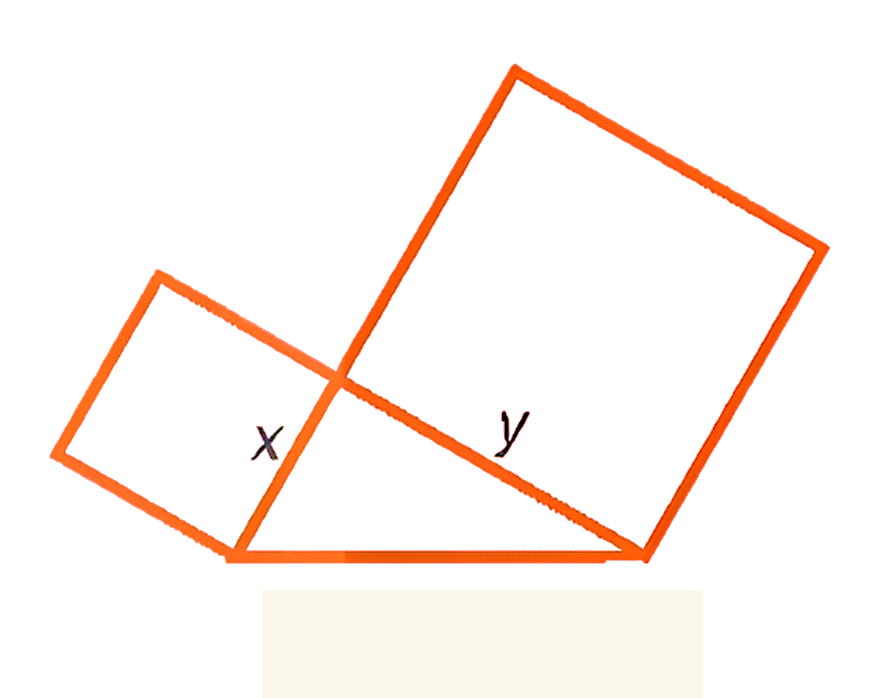 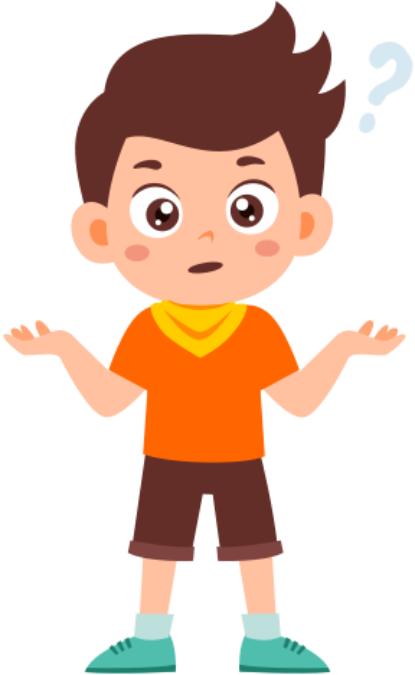 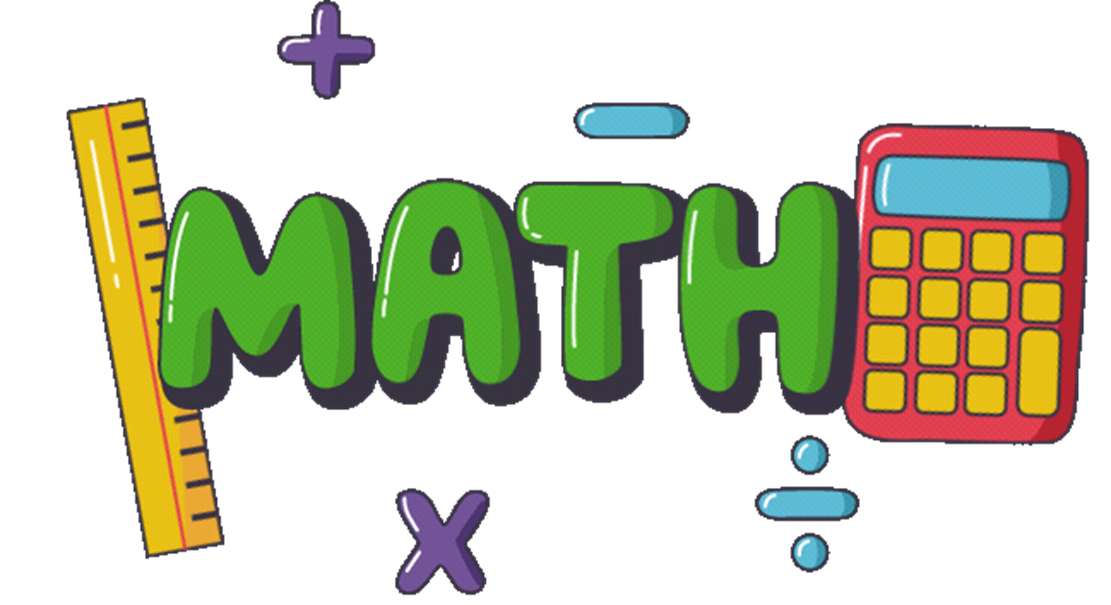 CHƯƠNG I. ĐA THỨC
BÀI 2. ĐA THỨC
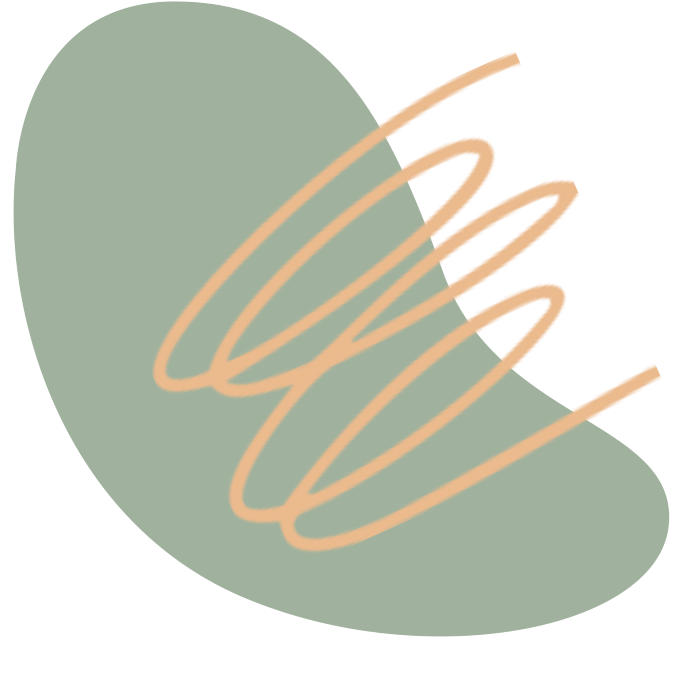 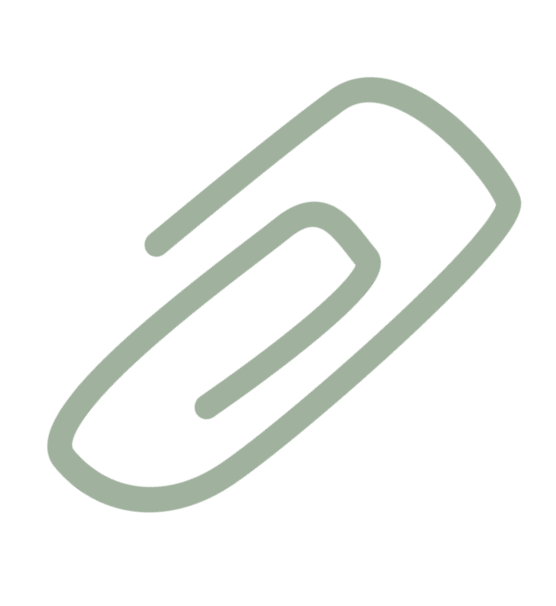 NỘI DUNG BÀI HỌC
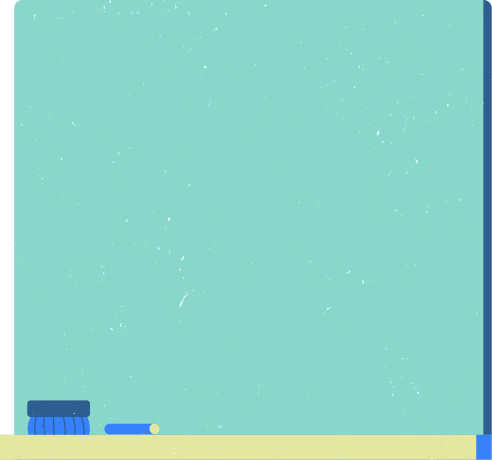 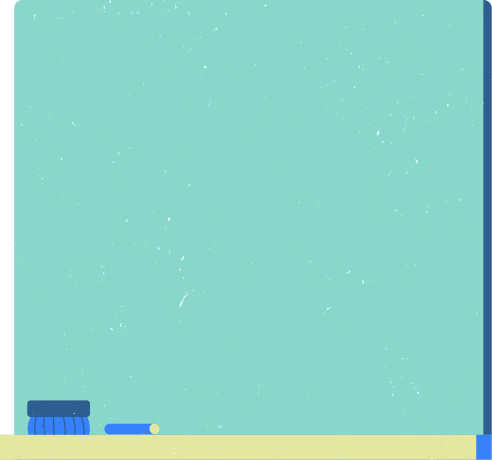 Khái niệm đa thức
1
2
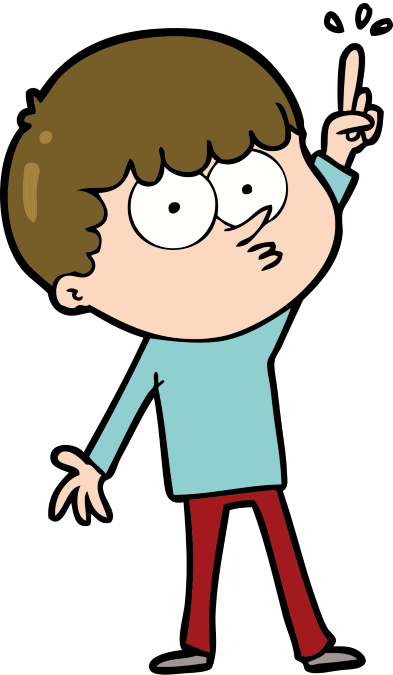 Đa thức thu gọn
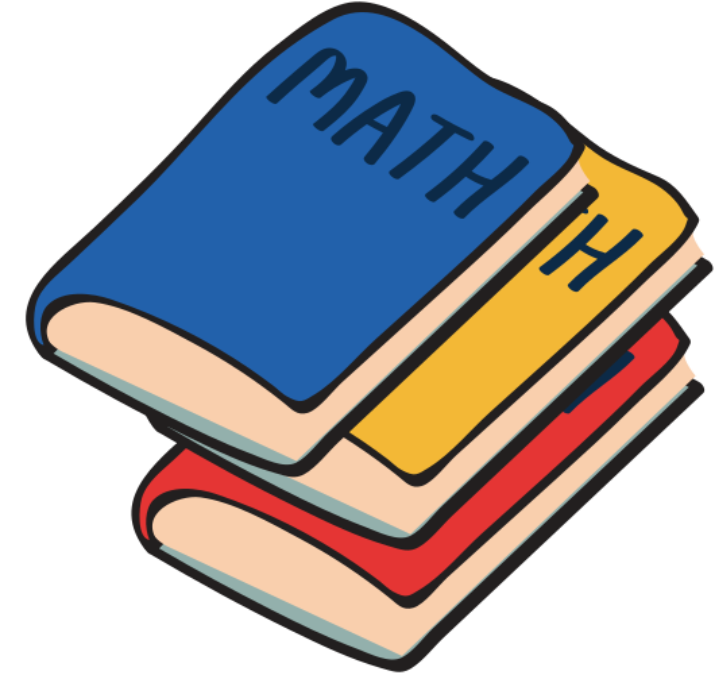 1. 
KHÁI NIỆM ĐA THỨC
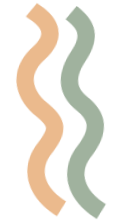 Đa thức và các hạng tử của đa thức
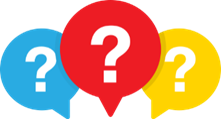 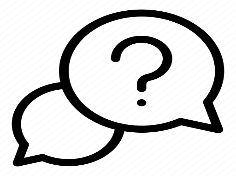 HĐ 1:
Hãy nhớ lại, đa thức một biến là gì? Nêu một ví dụ về đa thức một biến.
Trả lời:
Đa thức một biến là tổng của những đơn thức của cùng một biến.
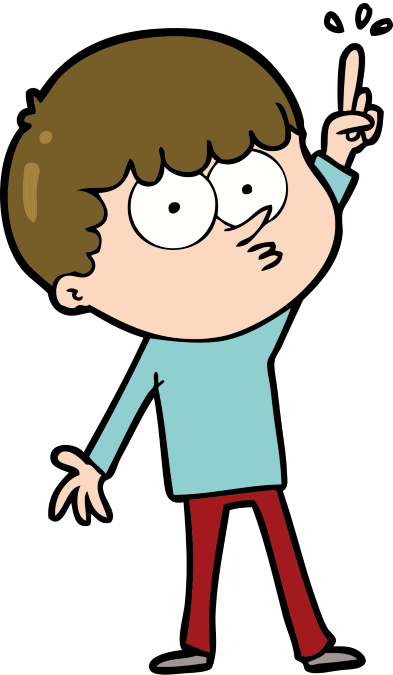 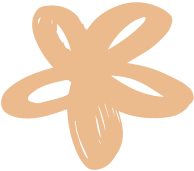 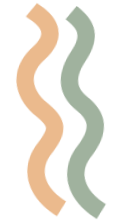 Đa thức và các hạng tử của đa thức
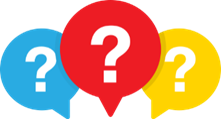 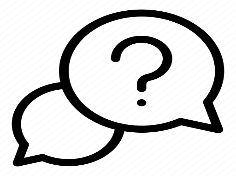 HĐ 2:
Em hãy viết ra hai đơn thức tùy ý (không chứa biến, hoặc chứa từ một đến ba biến trong các biến x, y, z) rồi trao đổi với bạn ngồi cạnh để kiểm tra lại xem đã viết đúng chưa. Nếu chưa đúng, hãy cùng bạn sửa lại cho đúng.
Làm việc theo bàn
Ví dụ:
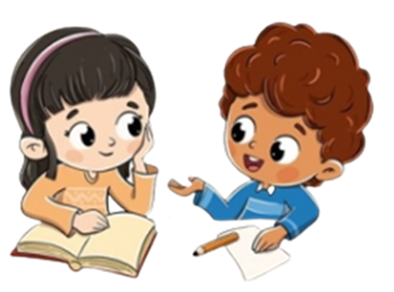 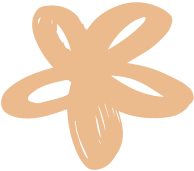 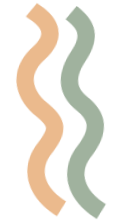 Đa thức và các hạng tử của đa thức
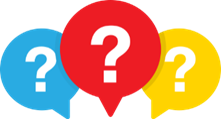 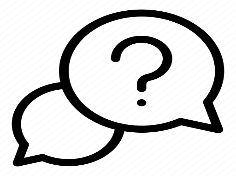 HĐ 3:
Viết tổng của bốn đơn thức mà em và bạn ngồi cạnh đã viết.
Ví dụ:
Làm việc theo bàn
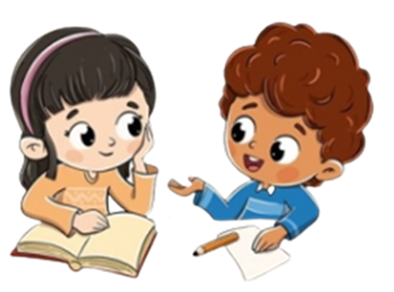 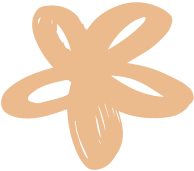 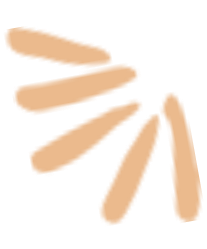 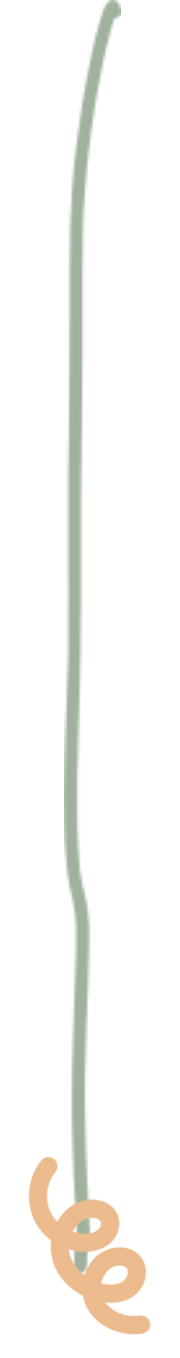 KẾT LUẬN
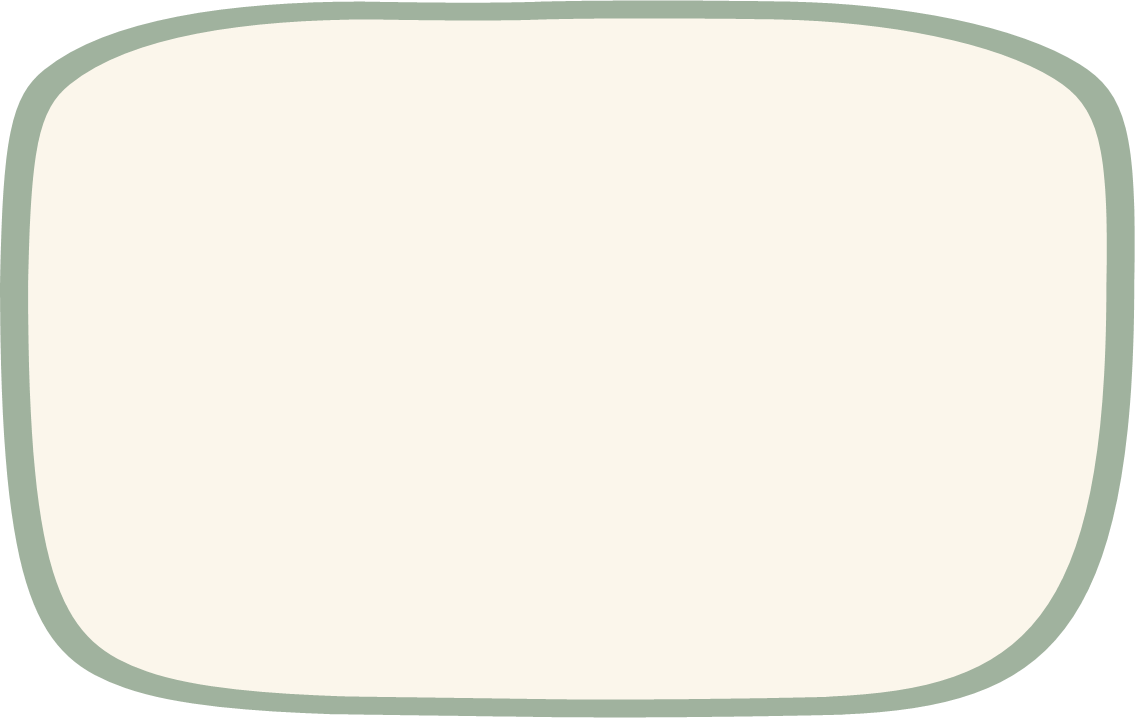 Đa thức là tổng của những đơn thức; mỗi đơn thức trong tổng gọi là một hạng tử của đa thức đó.
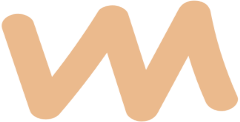 Nhận xét: Mỗi đơn thức cũng được coi là một đa thức.
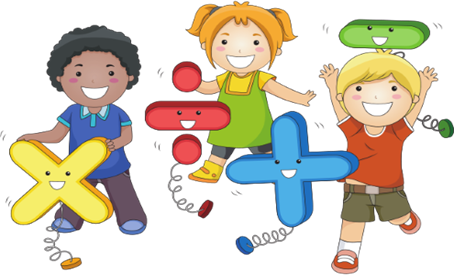 Tài liệu được chia sẻ bởi Website VnTeach.Com
https://www.vnteach.com
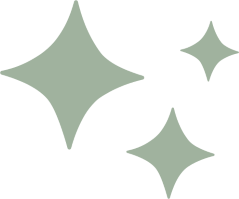 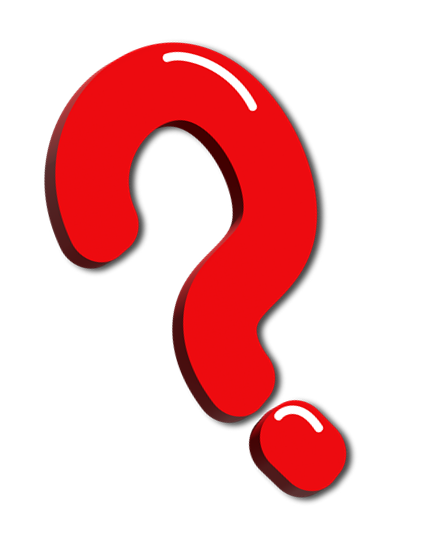 Ví dụ 1:
Giải
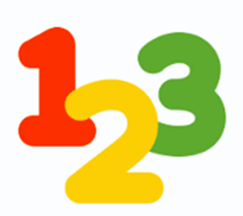 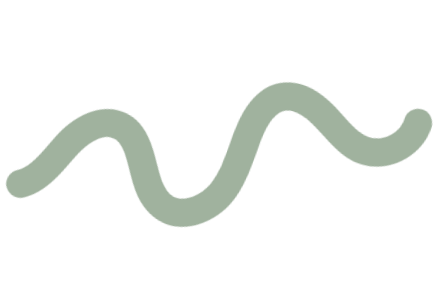 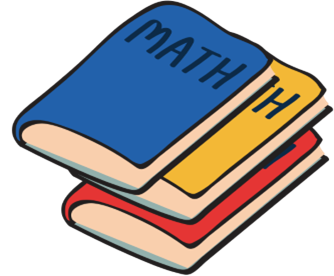 LUYỆN TẬP 1
Biểu thức nào dưới đây là đa thức? Hãy chỉ rõ các hạng tử của mỗi đa thức ấy.
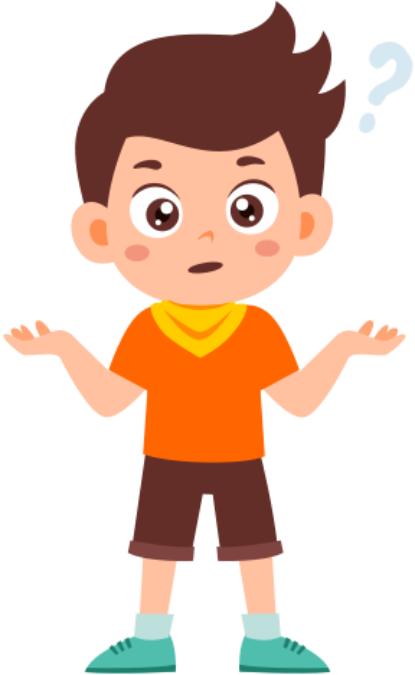 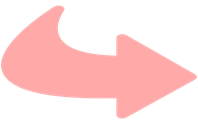 VẬN DỤNG
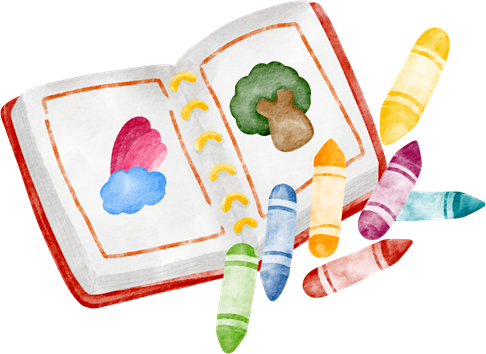 Mỗi quyển vở giá x đồng. Mỗi cái bút giá y đồng. Viết biểu thức biểu thị số tiền phải trả để mua:
a) 8 quyển vở và 7 cái bút;
b) 3 xấp vở và 2 hộp bút, biết rằng mỗi xấp vở có 10 quyển, mỗi hộp bút có 12 chiếc.
c) Mỗi biểu thức tìm được ở hai câu trên có phải là đa thức không?
Giải
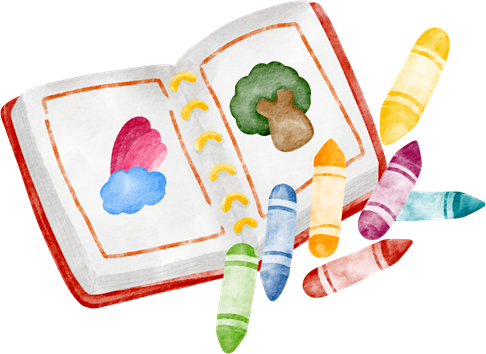 2. 
ĐA THỨC THU GỌN
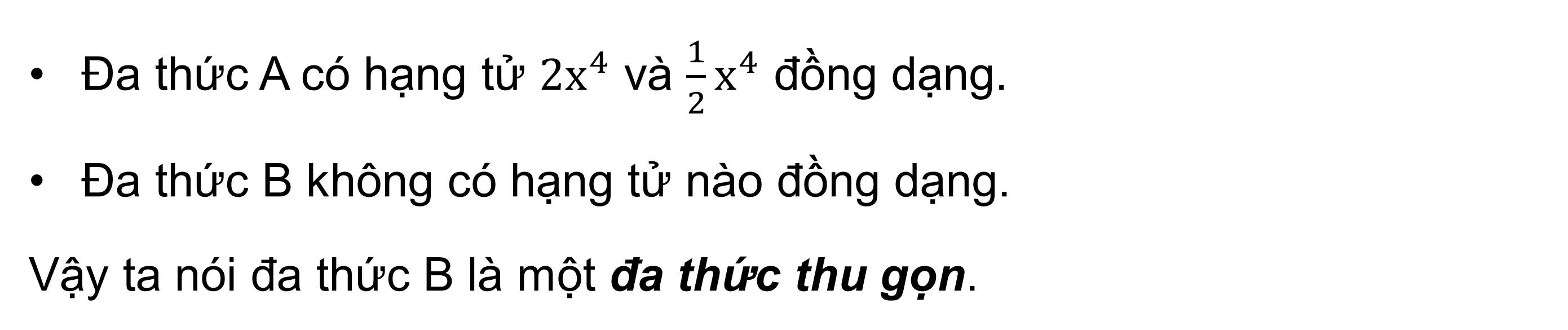 Đa thức thu gọn. Thu gọn một đa thức
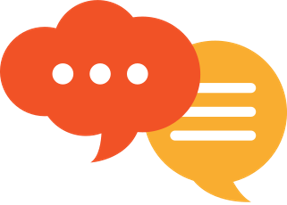 Nhận xét:
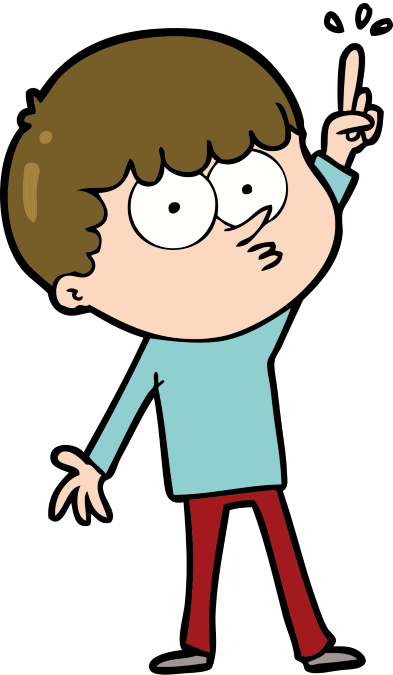 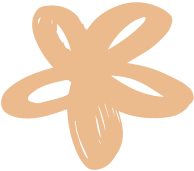 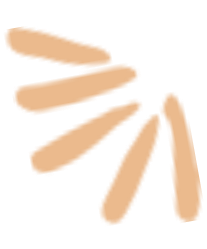 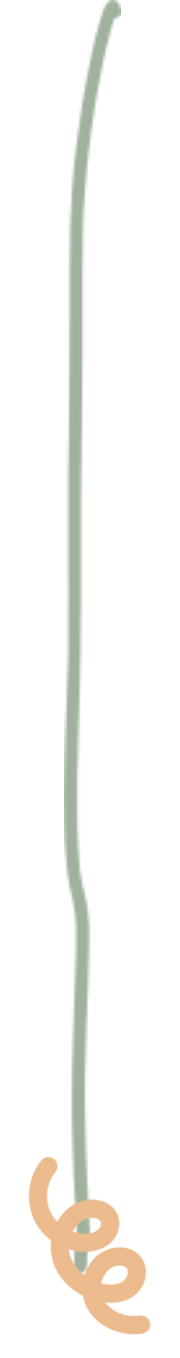 KẾT LUẬN
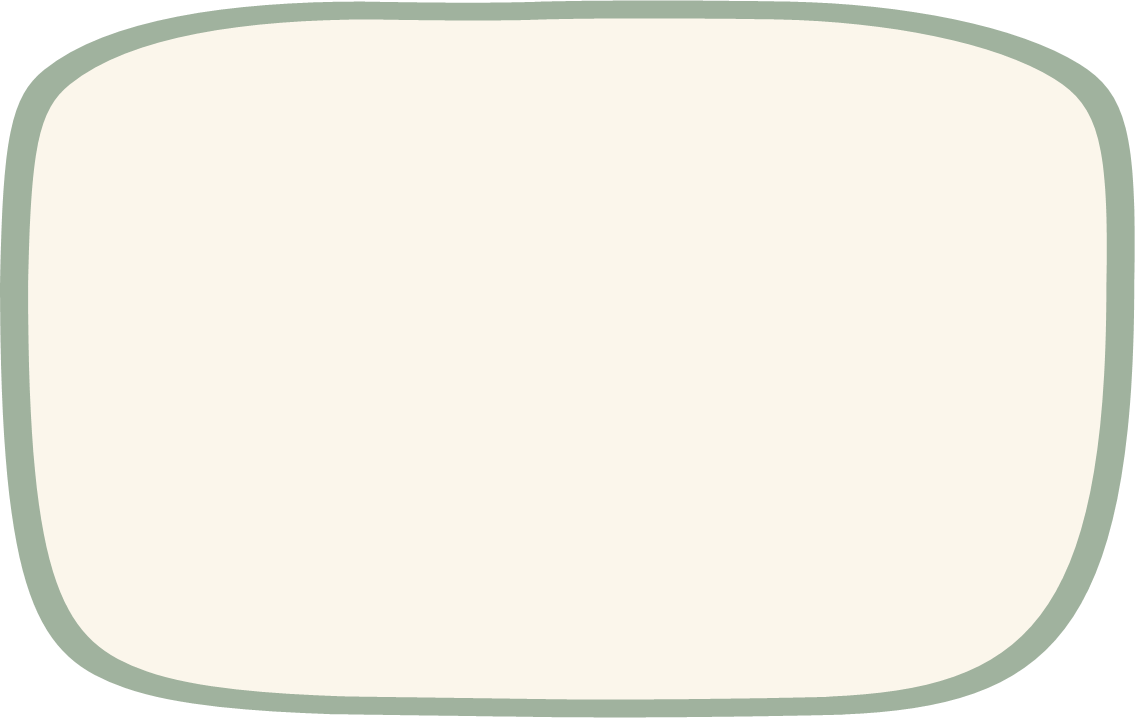 Đa thức thu gọn là đa thức không có hai hạng tử nào đồng dạng.
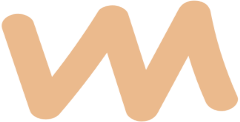 Chú ý: Ta thường viết một đa thức dưới dạng thu gọn (nếu không có yêu cầu gì khác).
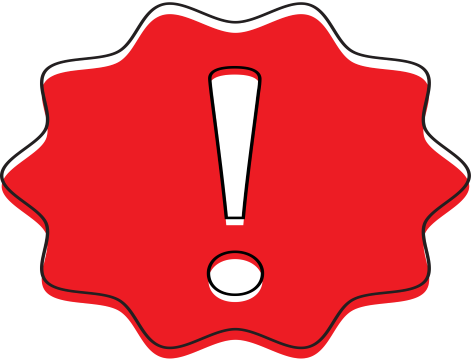 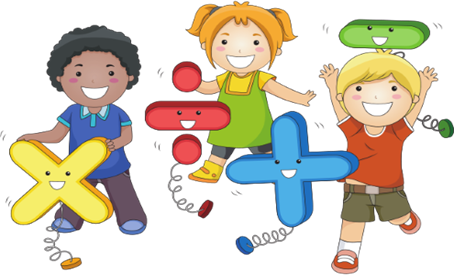 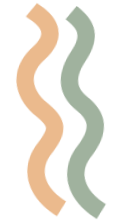 Đa thức thu gọn. Thu gọn một đa thức
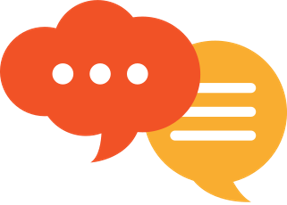 Với các đa thức có những hạng tử đồng dạng ta có thể thu gọn chúng.
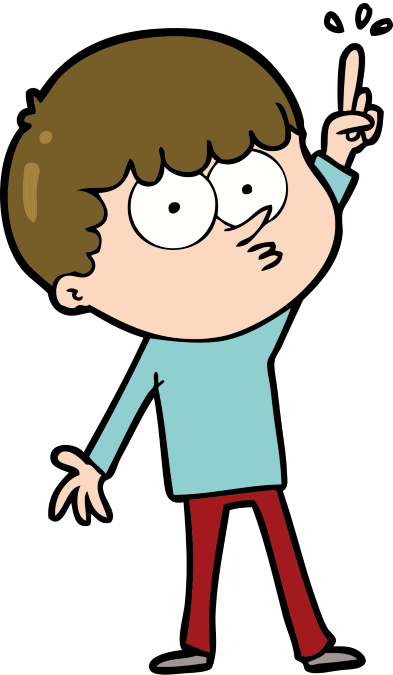 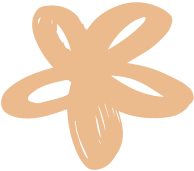 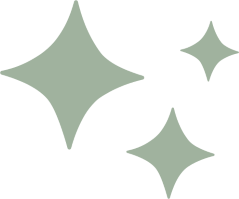 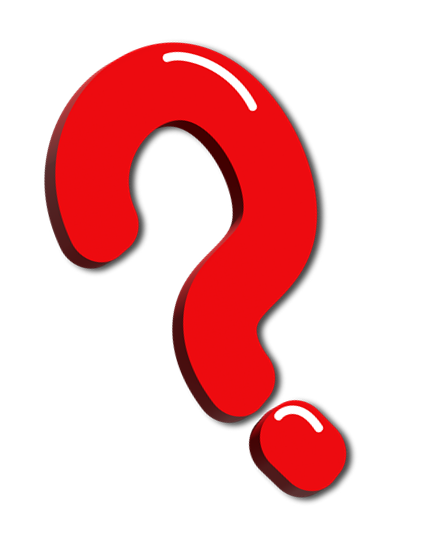 Ví dụ 2:
Thu gọn đa thức
Giải
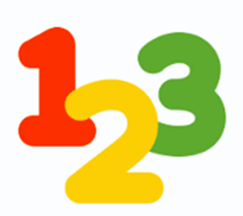 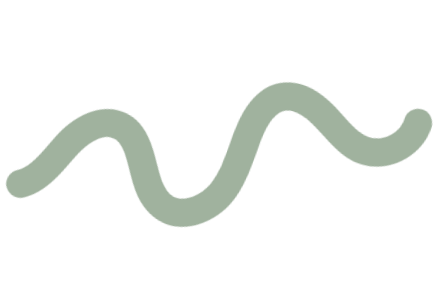 LUYỆN TẬP 2
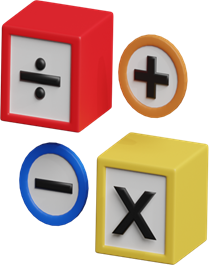 Cho đa thức:
a) Thu gọn đa thức N.
b) Xác định hệ số và bậc của từng hạng tử (tức là bậc của từng đơn thức) trong dạng thu gọn của N.
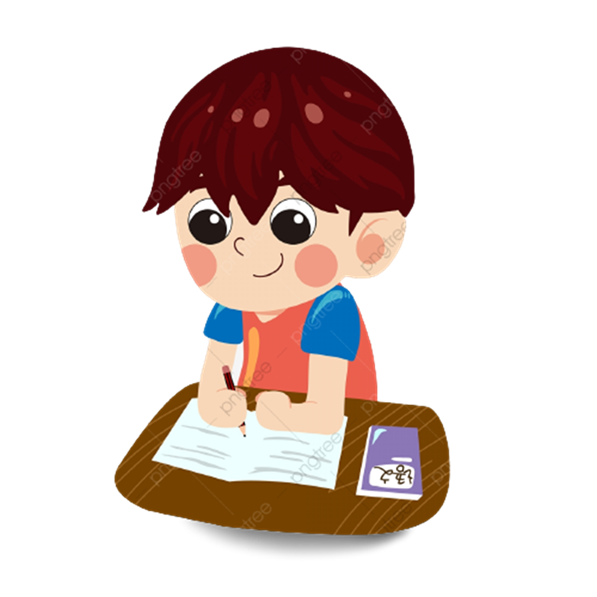 Giải
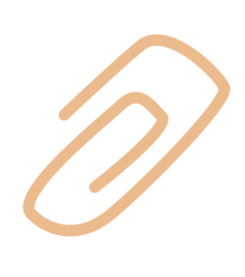 a)
LUYỆN TẬP 2
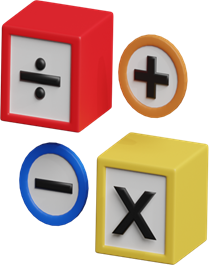 Cho đa thức:
a) Thu gọn đa thức N.
b) Xác định hệ số và bậc của từng hạng tử (tức là bậc của từng đơn thức) trong dạng thu gọn của N.
Giải
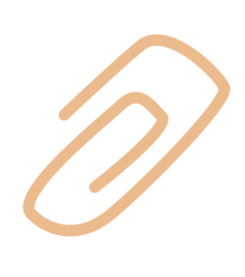 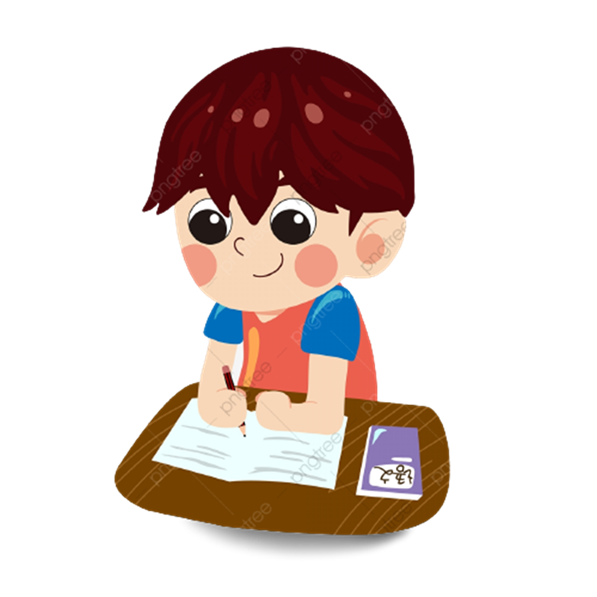 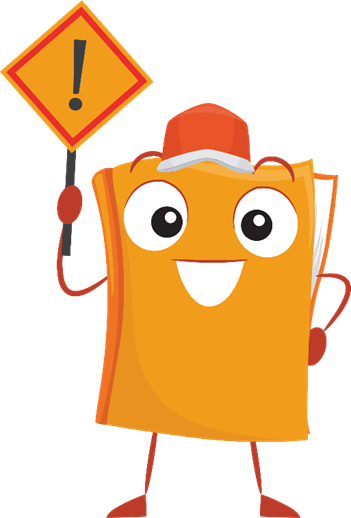 * Chú ý:
Bậc của một đa thức là bậc của hạng tử có bậc cao nhất trong dạng thu gọn của đa thức đó.
Một số khác 0 tùy ý được coi là một đa thức bậc 0.
Số 0 cũng là một đa thức, gọi là đa thức không.         Nó không có bậc xác định.
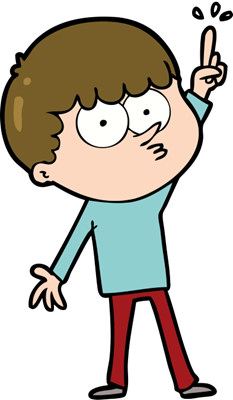 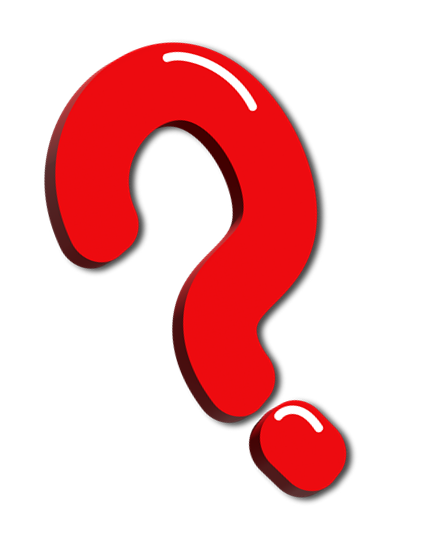 Ví dụ 3:
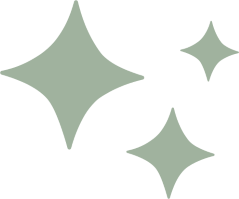 Cho đa thức
a) Tìm bậc của đa thức P.
b) Tính giá trị của P khi
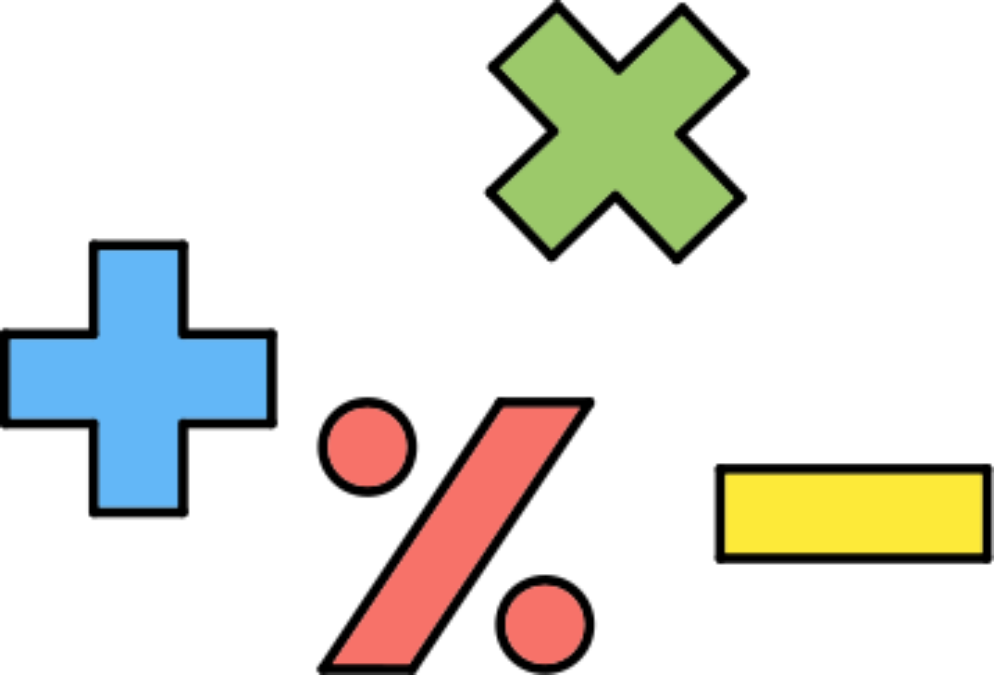 Giải
a) Trước hết ta cần thu gọn P
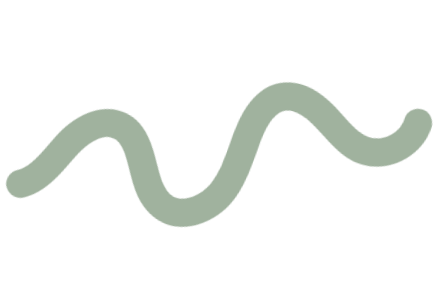 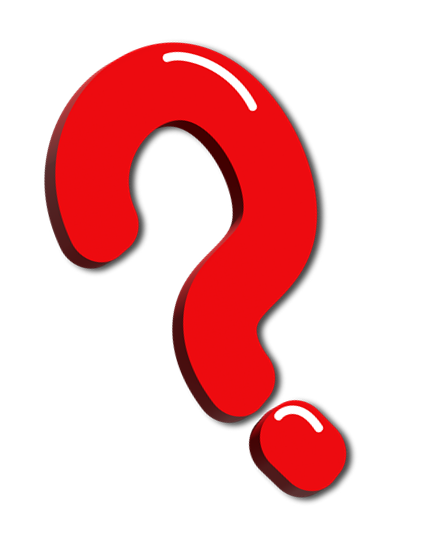 Ví dụ 3:
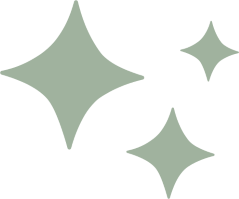 Cho đa thức
a) Tìm bậc của đa thức P.
b) Tính giá trị của P khi
Giải
b) Thay                                vào đa thức P, ta có:
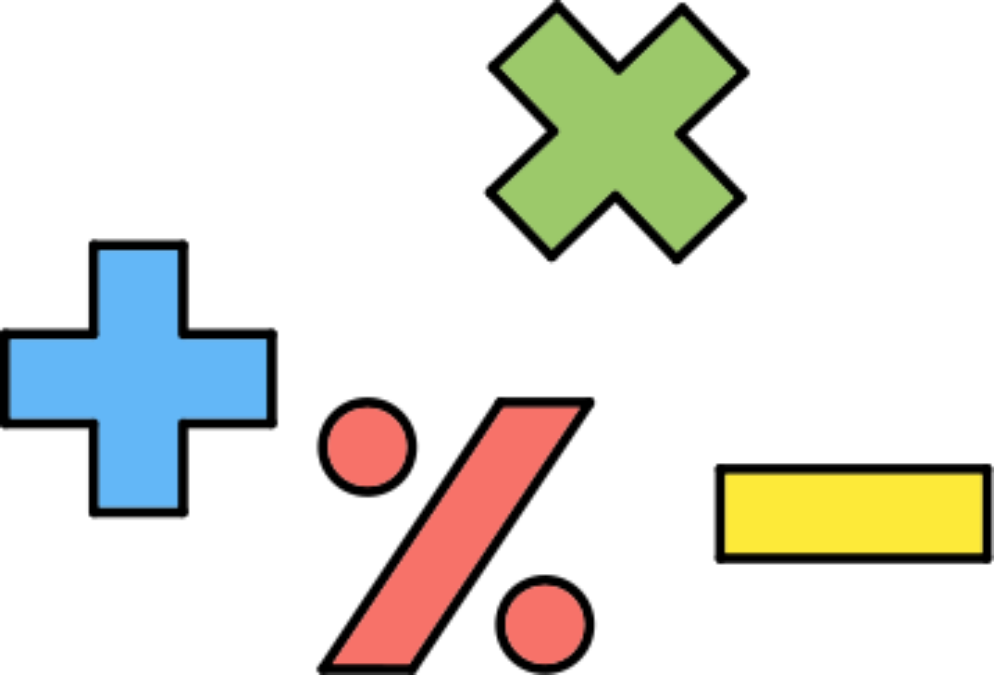 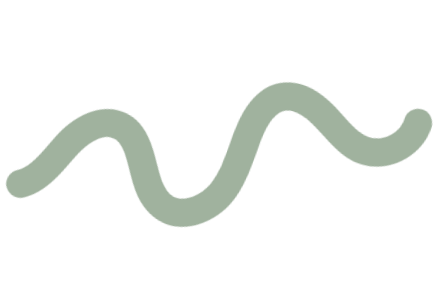 Với mỗi đa thức sau, thu gọn (nếu cần) và tìm bậc của nó:
LUYỆN TẬP 3
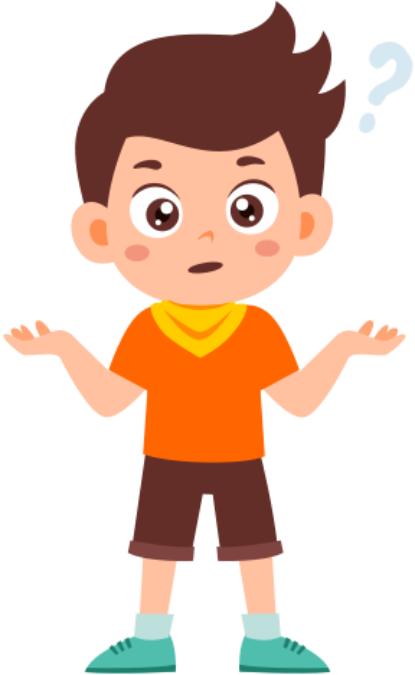 b)
Giải
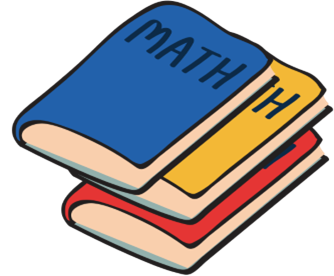 Với mỗi đa thức sau, thu gọn (nếu cần) và tìm bậc của nó:
LUYỆN TẬP 3
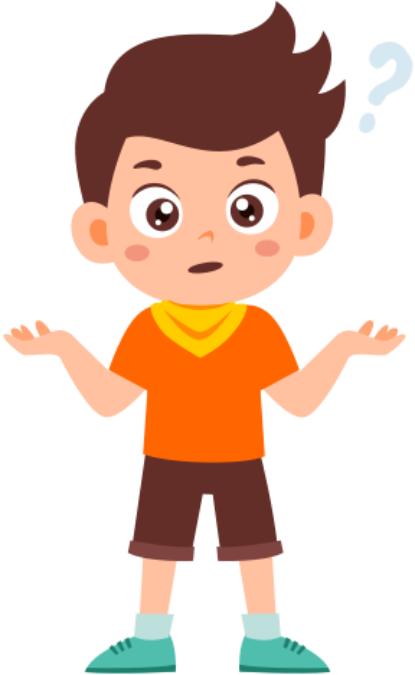 b)
Giải
b)
Có bậc là 4.
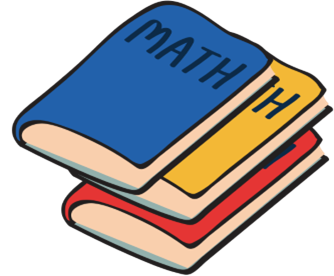 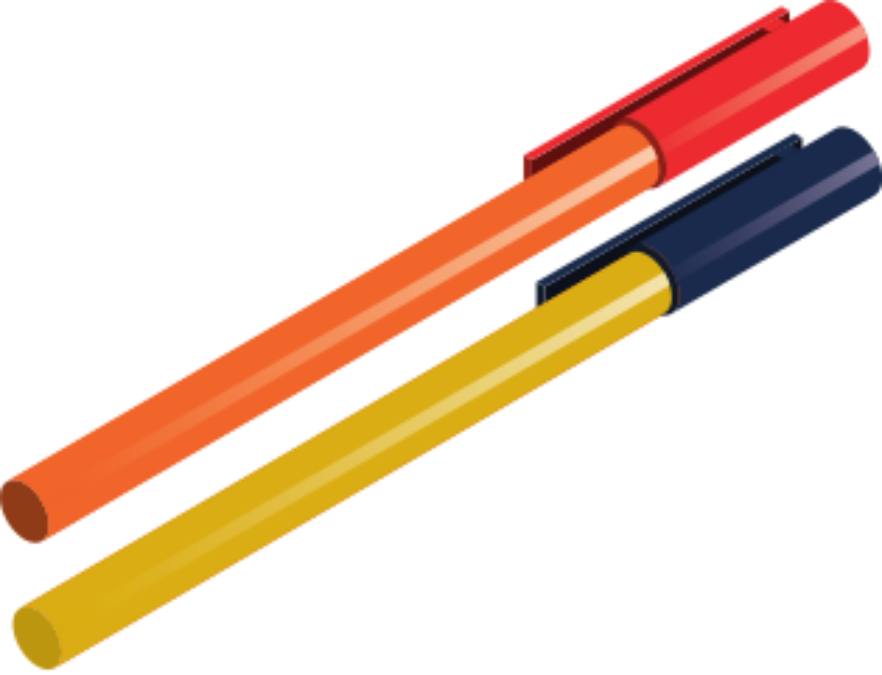 TRANH LUẬN
Bạn Trang nêu vấn đề: Một đa thức bậc hai thu gọn với hai biến (x và y) mà mỗi hạng tử của nó đều có hệ số bằng 1 thì có nhiều nhất là mấy hạng tử? Có ba bạn trả lời như sau:
Anh: Có 3 hạng tử.
Bình: Có 5 hạng tử.
Chung: Có 6 hạng tử.
Em hãy nêu ý kiến của mình và cho biết đó là đa thức nào?
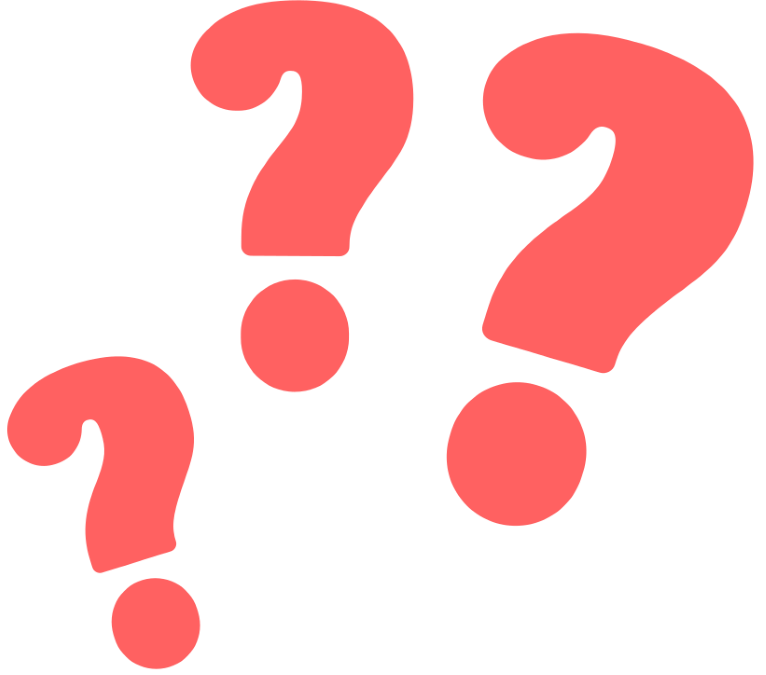 LUYỆN TẬP
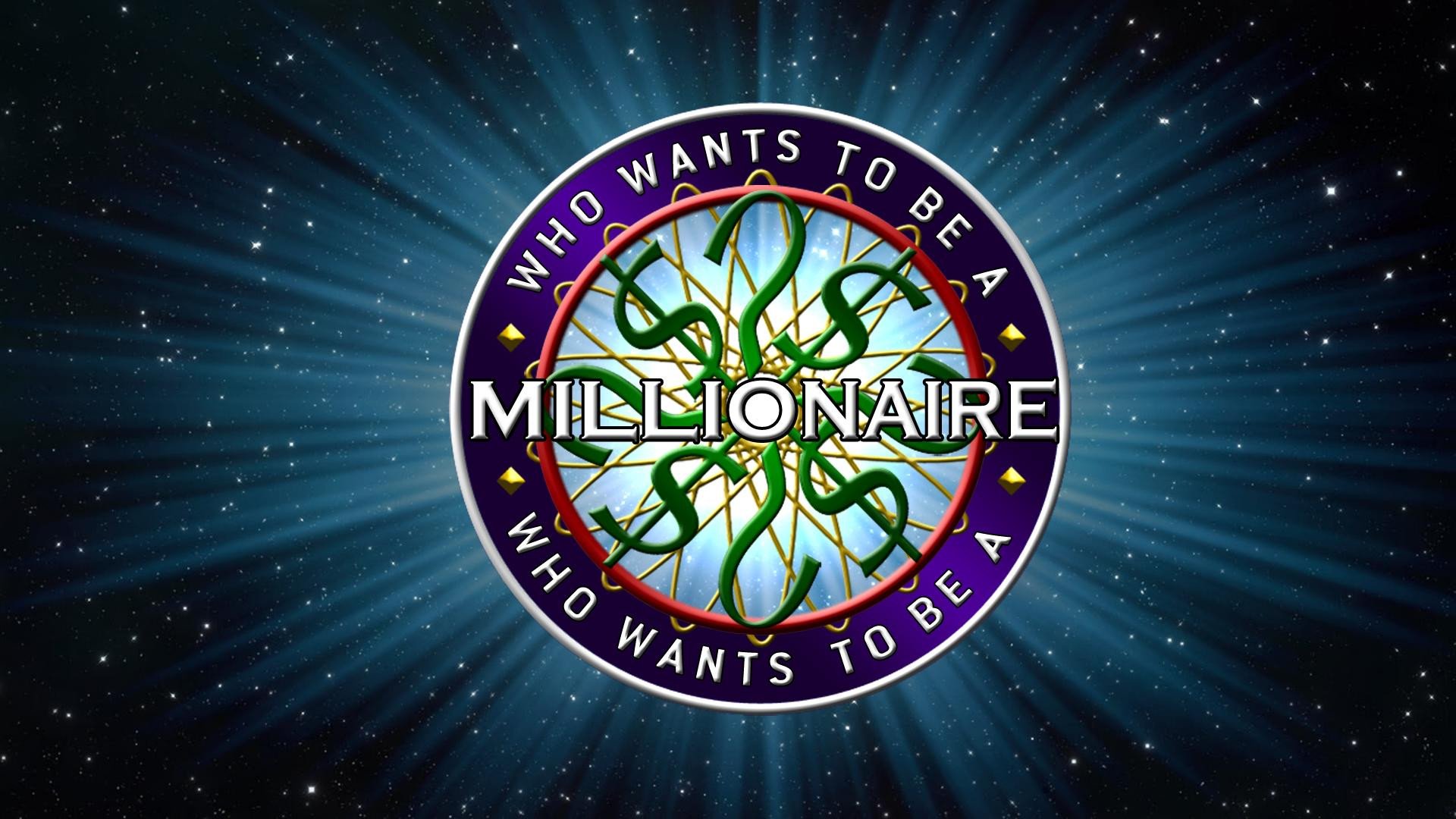 50:50
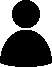 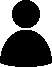 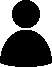 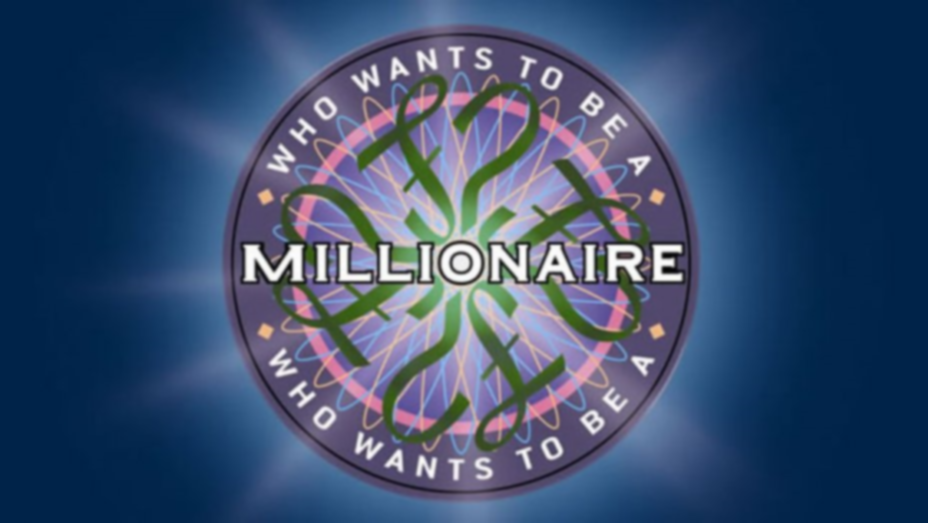 50:50
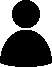 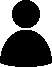 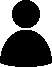 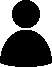 Key
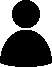 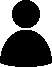 C. 3
A. 1
B. 2
D. 4
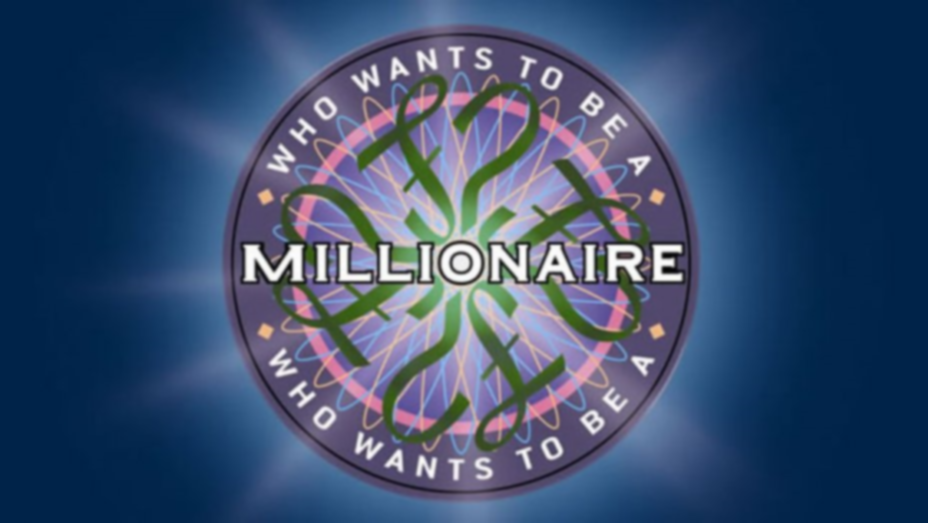 50:50
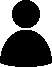 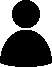 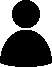 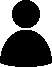 Key
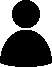 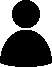 Câu 2. Bậc của đa thức xy + xy5 + x5yz là?
C. 5
A. 6
D. 4
B. 7
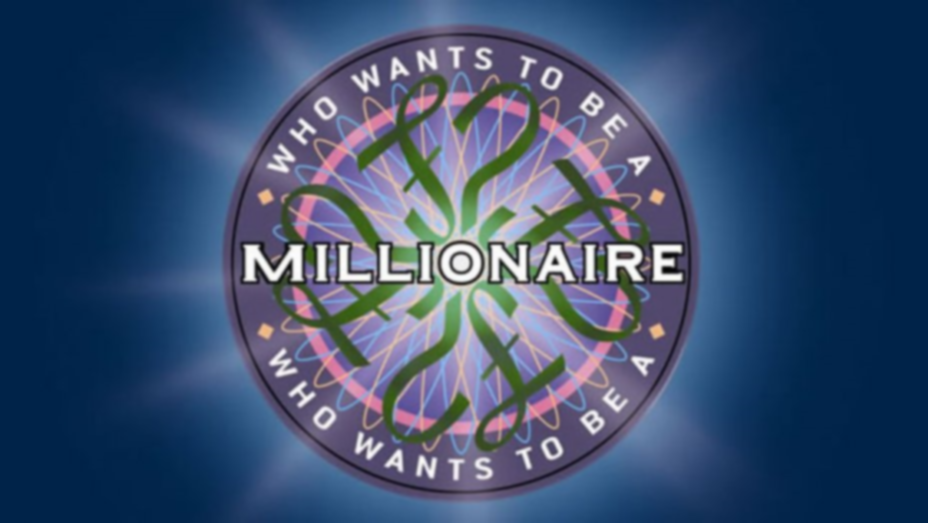 50:50
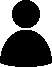 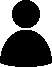 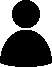 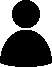 Key
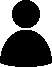 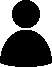 Câu 3. Thu gọn và tìm bậc của đa thức 12xyz - 3x5 + y4 + 3xyz + 2x5 ta được?
A. - 2x5 + 15xyz + y4 có bậc là 4
C. -x5 + 15xyz + y4 có bậc là 4
B. -x5 + 15xyz + y4 có bậc là 5
D. -x5 - 15xyz + y4 có bậc là 4
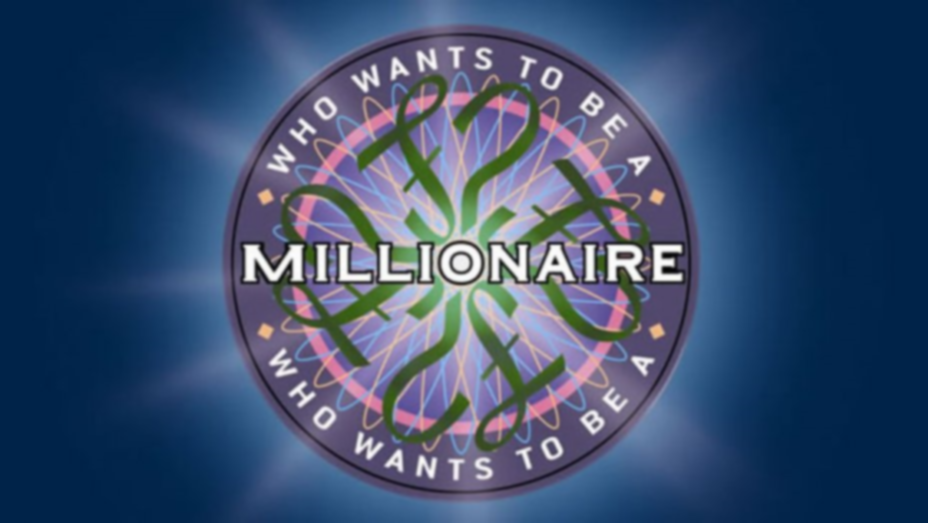 50:50
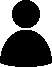 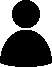 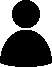 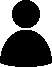 Key
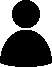 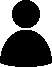 Câu 4. Giá trị của đa thức xy + 2x2y2 - x4y tại x = y = -1 là?
C. -1
A.3
B. 1
D. 0
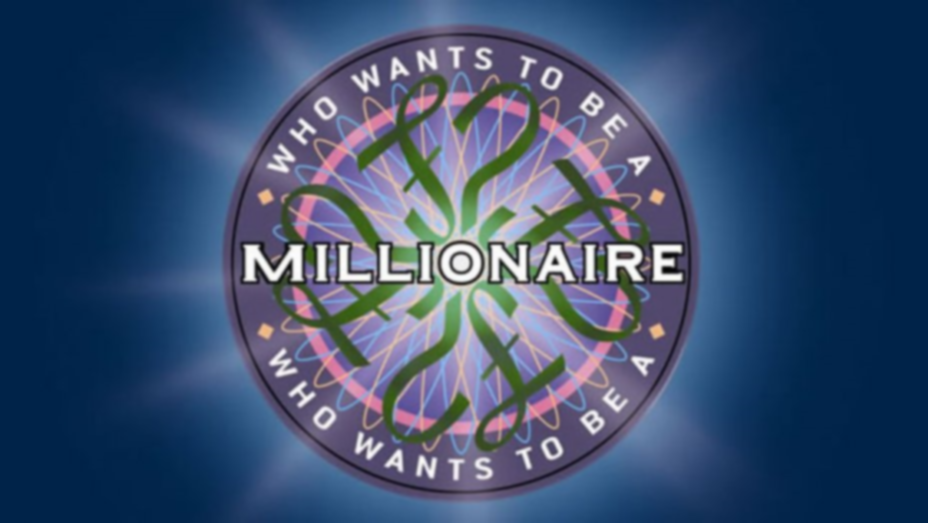 50:50
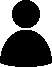 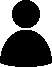 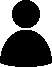 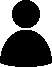 Key
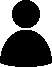 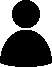 Câu 5. Bậc của đa thức (x2 + y2 - 2xy) - (x2 + y2 + 2xy) + (4xy - 1) là
C. 3
A. 2
B. 1
D. 0
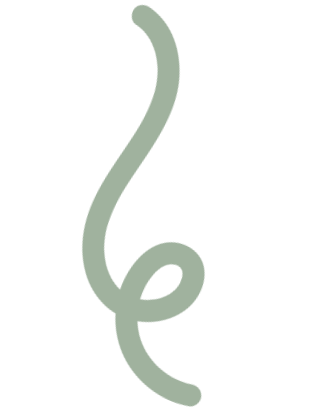 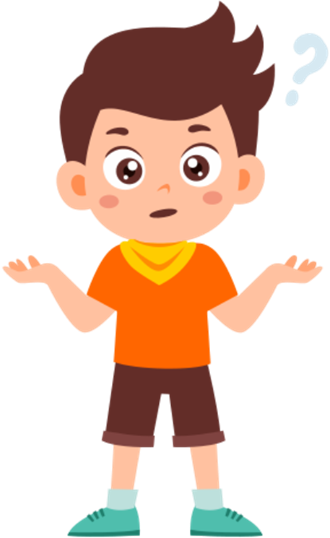 Bài tập 1.8 (SGK-tr14)
Trong các biểu thức sau, biểu thức nào là đa thức?
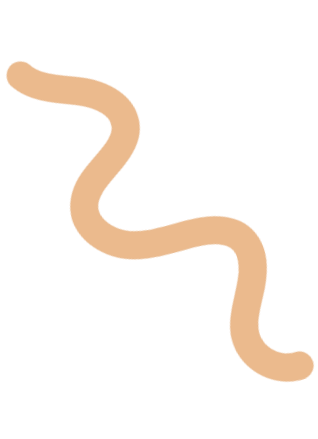 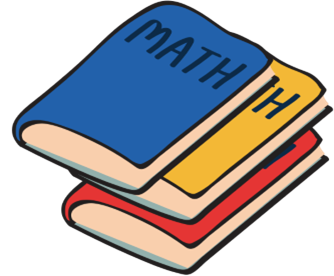 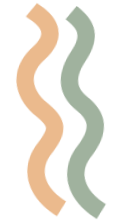 Bài tập 1.9 (SGK-tr14)
Giải
Xác định hệ số và bậc của từng hạng tử trong đa thức sau:
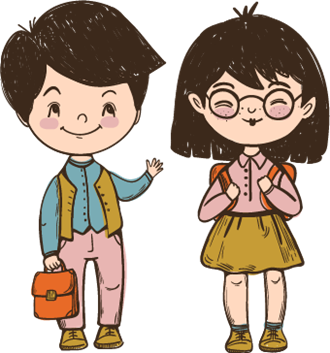 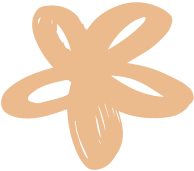 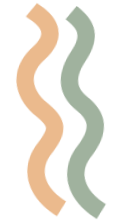 Bài tập 1.9 (SGK-tr14)
Giải
Xác định hệ số và bậc của từng hạng tử trong đa thức sau:
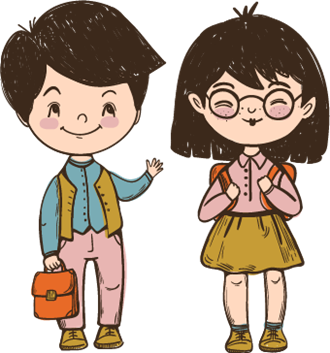 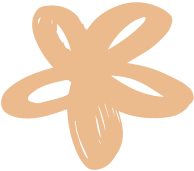 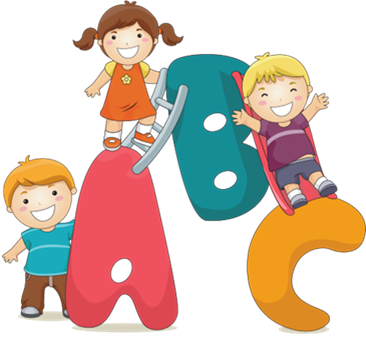 Bài tập 1.10 (SGK-tr14)
Thu gọn các đa thức sau:
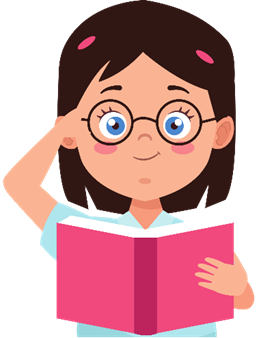 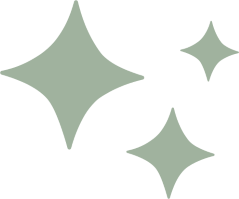 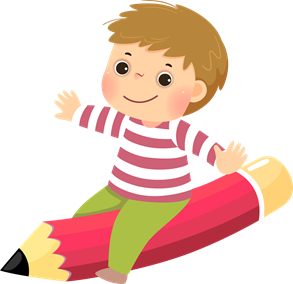 Bài tập 1.11 (SGK-tr14)
Thu gọn (nếu cần) và tìm bậc của mỗi đa thức:
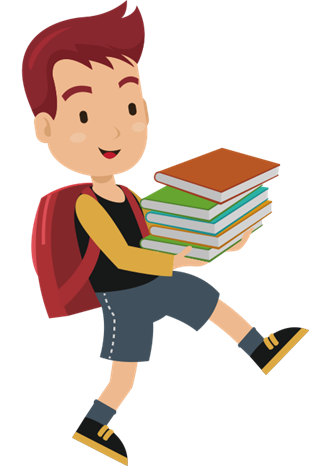 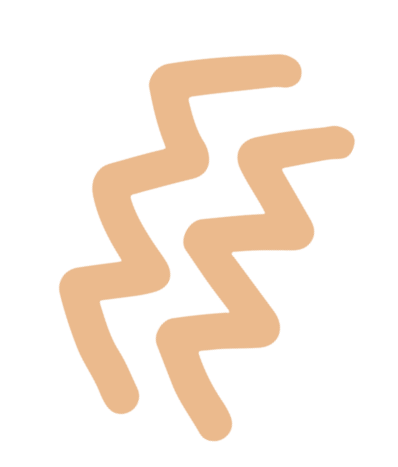 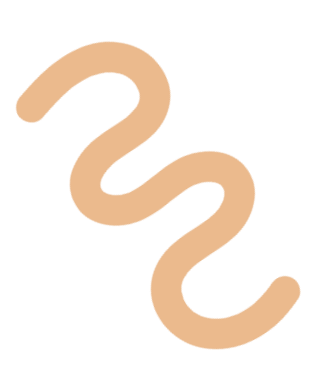 VẬN DỤNG
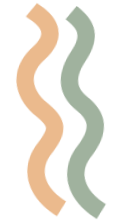 Bài tập 1.12 (SGK-tr14)
Thu gọn rồi tính giá trị của đa thức:
Giải
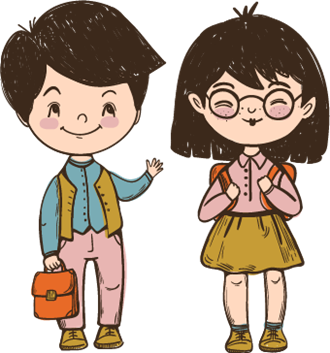 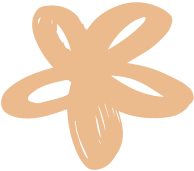 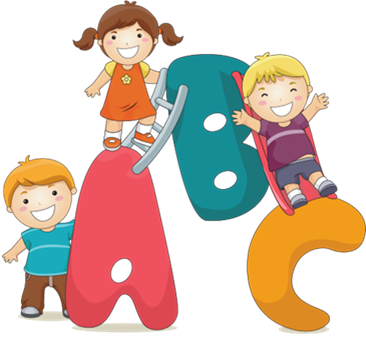 Bài tập 1.13 (SGK-tr14)
Cho đa thức
Giải
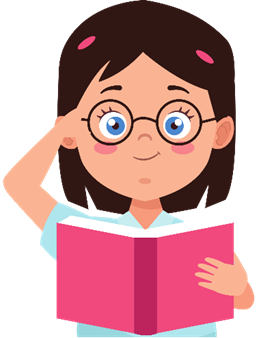 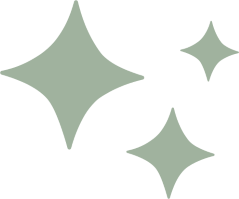 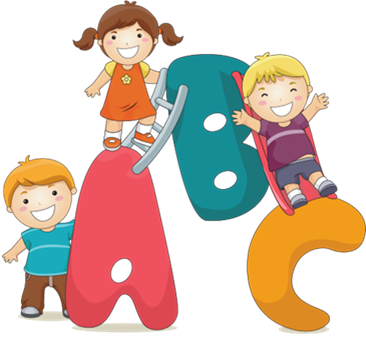 Bài tập 1.13 (SGK-tr14)
Cho đa thức
Giải
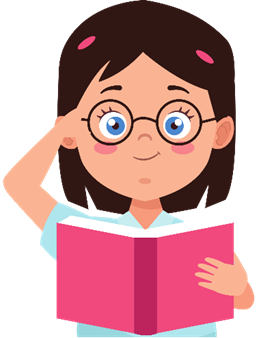 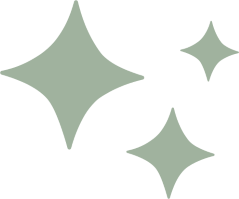 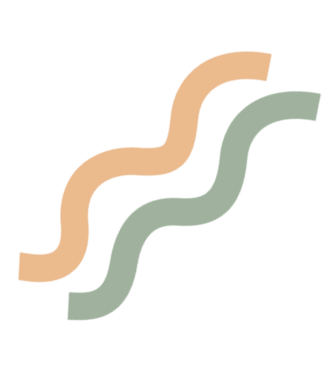 HƯỚNG DẪN VỀ NHÀ
Chuẩn bị trước 
Bài 3. Phép cộng và phép trừ đa thức.
Ghi nhớ 
kiến thức trong bài.
Hoàn thành các bài tập trong SBT.
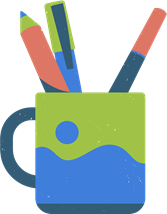 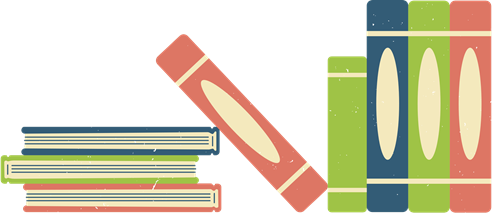 CẢM ƠN CÁC EM 
ĐÃ LẮNG NGHE BÀI!